سورة الفجر 89 – 30 آية
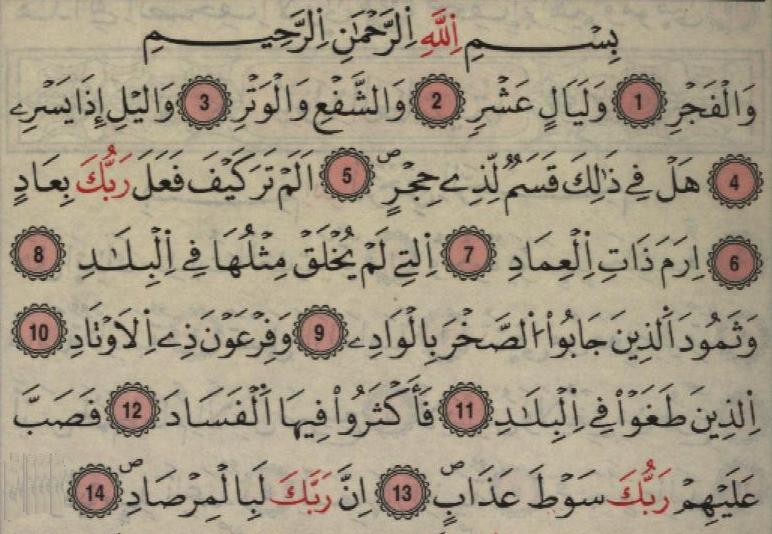 سورة الفجر 89 – 30 آية
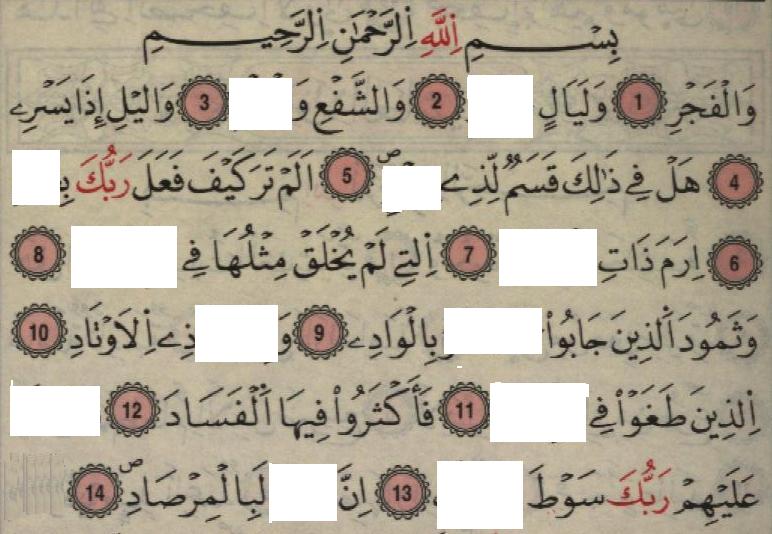 سورة الفجر 89 – 30 آية
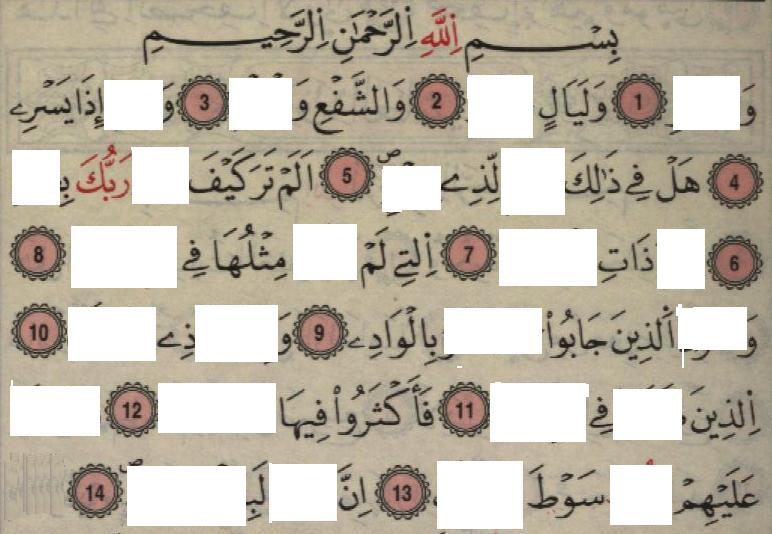 سورة الفجر 89 – 30 آية
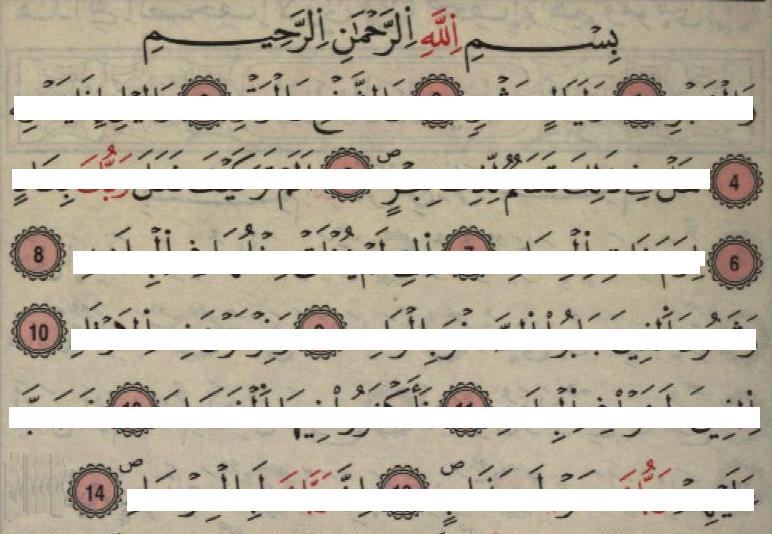 سورة الفجر 89 – 30 آية
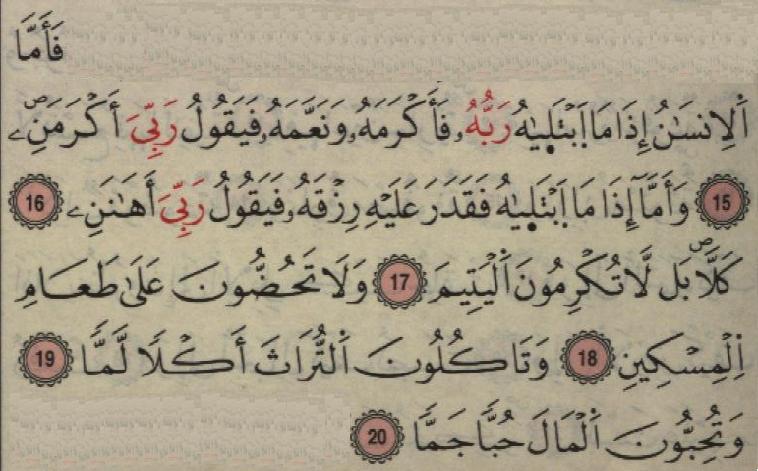 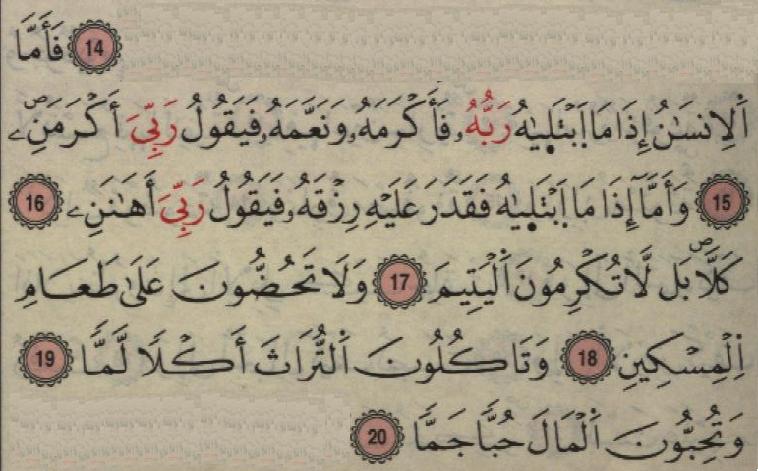 سورة الفجر 89 – 30 آية
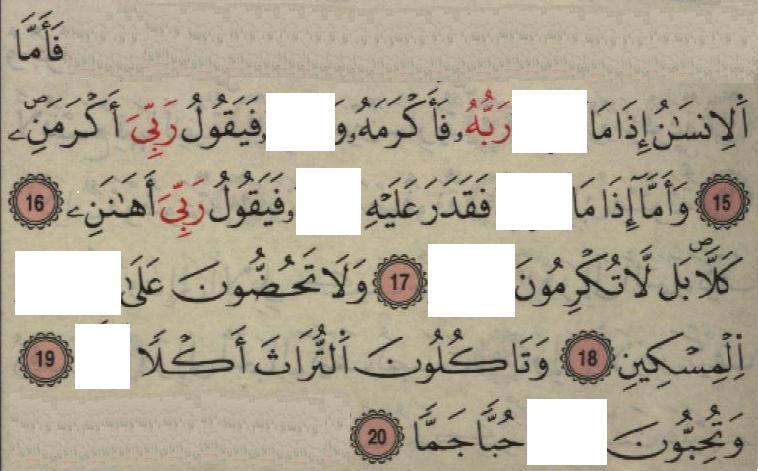 سورة الفجر 89 – 30 آية
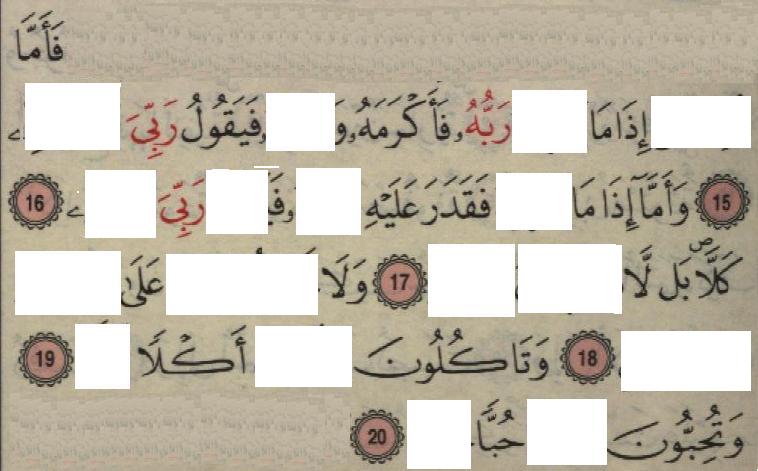 سورة الفجر 89 – 30 آية
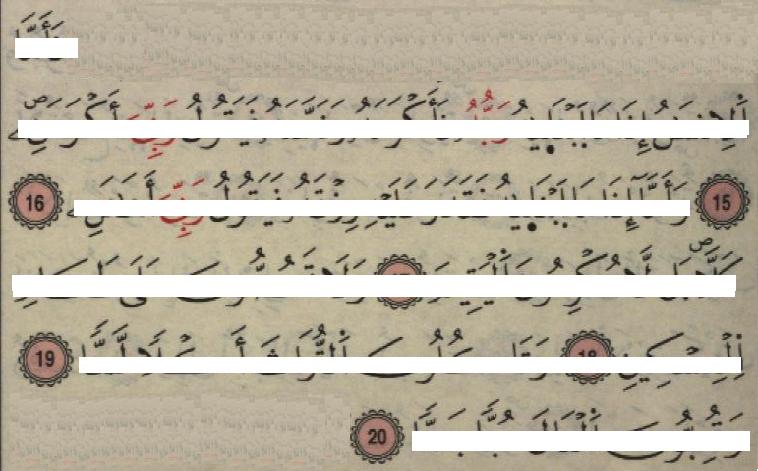 سورة الفجر 89 – 30 آية
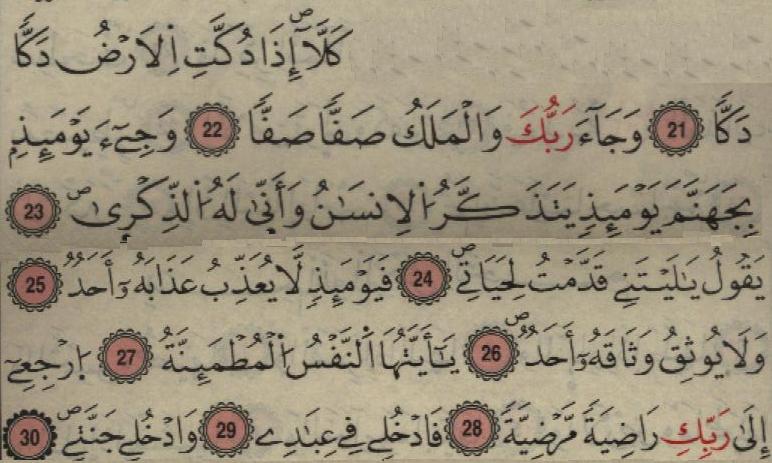 سورة الفجر 89 – 30 آية
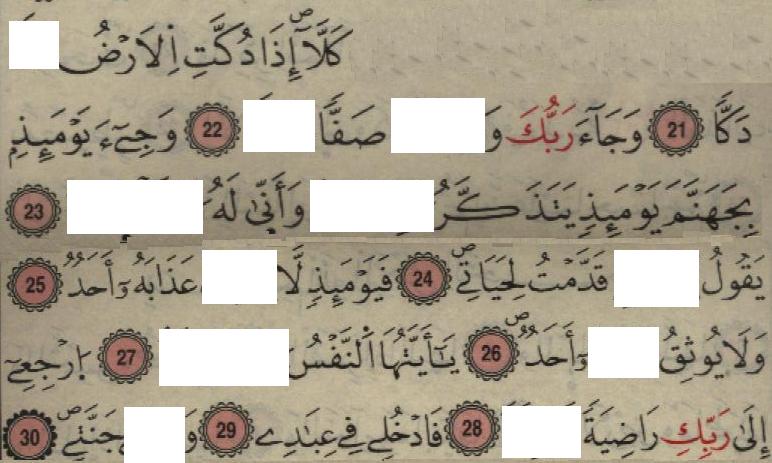 سورة الفجر 89 – 30 آية
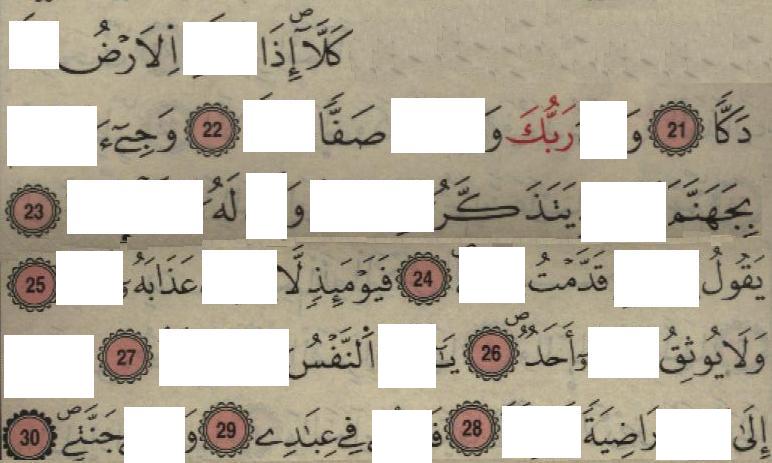 سورة الفجر 89 – 30 آية
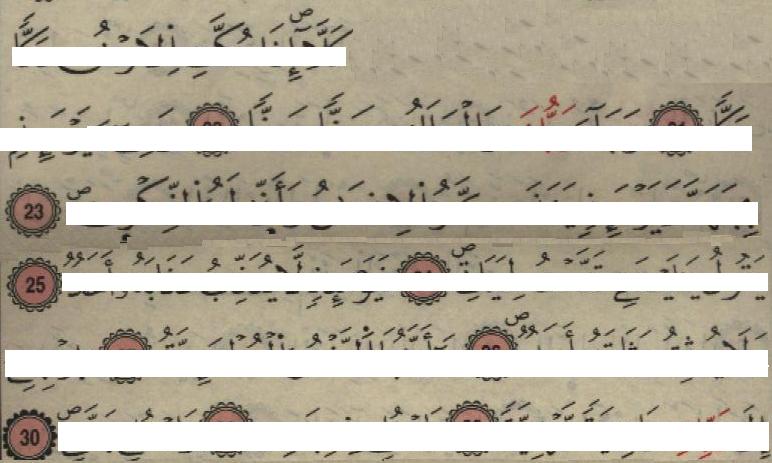